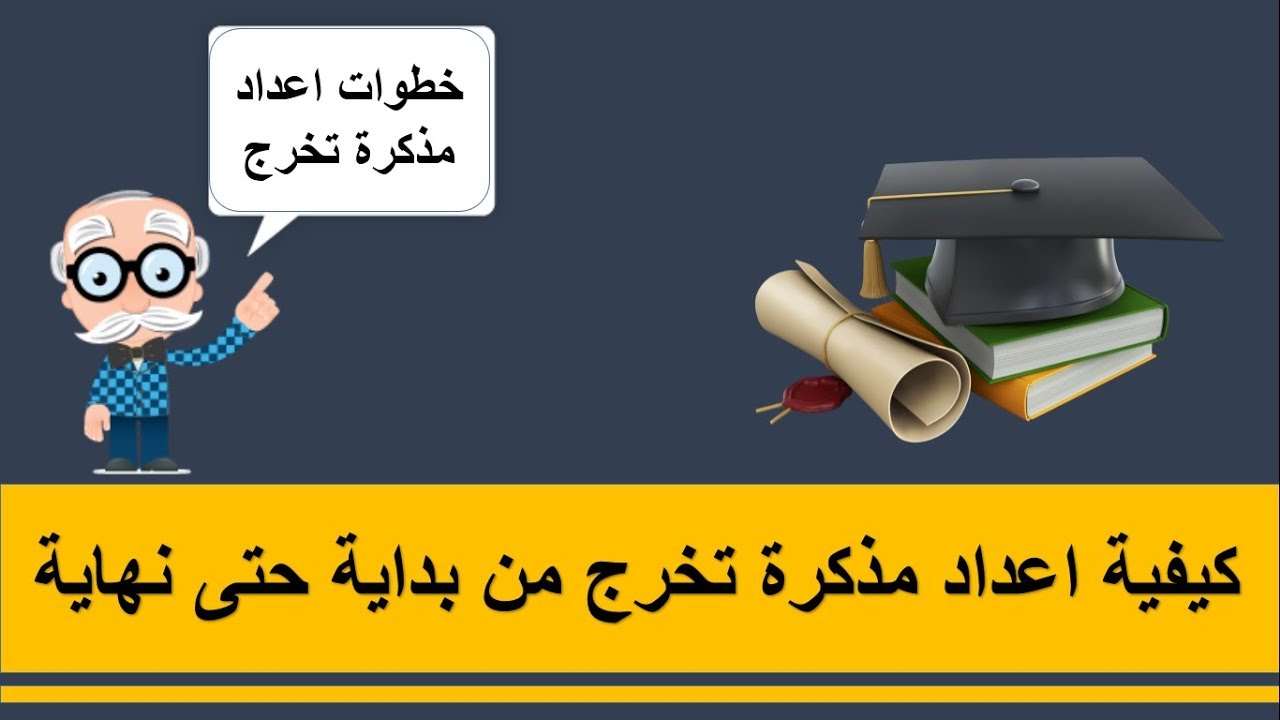 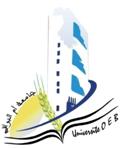 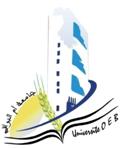 جامعة العربي بن مهيدي أم البواقي  
كلية العلوم الاجتماعية والإنسانية
قسم العلوم الانسانية
محاضرات مقياس: اعداد مذكرة لطلبة السنة الثانية ماستر اتصال وعلاقات عامة/ تقديم د. علاق أمينة
ثالثا : بناء مذكرة الماستر 
تفاصيل شكلية 
أساسيات نظرية 
ضروريات منهجية
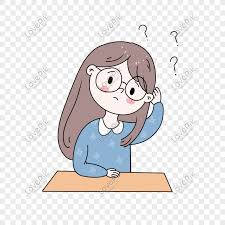 تفاصيل شكلية
اخراج المذكرة والاعتناء بعرض محتوياتها يعتبر أمرا مهما، لذا على الطالب أن ينتبه عند اعداد مذكرته إلى ضرورة العناية بعرض النصوص التي تكون في العادة في شكل فقرات متسلسلة فمثلا :
ينتبه إلى أن الفقرة عبارة عن مجموعة من الجمل التي تشكل في بناءها افكار متسلسلة فلا تكون مملة ولا متناقضة ولا مخلة بالمعنى، وان تظهر الفقرة مستقلة على الورق حيث تبدأ بسطر جديد، يترك فراغ عند بدء السطر ، توضع نقطة عن نهاية الفقرة وذلك ما يضمن اراحة عين القارئ واعطاء جانب جمالي يبعد ملل طول المادة المكتوبة مما يمكن من متابعة الفكرة إلى نهايتها
العناوين: 
الاعتناء بصياغة العناوين وطريقة تدوينها داخل فصول المذكرة 
فمثلا لا تكون العناوين كثيرة لدرجة تفكك البحث 
 لا تكون طويلة فيلاحظ أن العناوين القصيرة تؤدي وظيفة أوضح وأفضل 
من الضروري ان يعبر العنوان أكمل تعبير وأتمه عن المادة المعروضة بعده
علامات الترقيم:
تساعد علامات الترقيم على فهم ما يريد الطالب عرضه من افكار في مذكرته ، كما تؤدي إلى سهولة فهم المعنى ومن الضروري أن يكون هناك وعي ومعرفة في كيفية استخدام هذه العلامات 
الجداول والأشكال:
تستخدم لتوضيح أرقام أو علاقات وينبغي أن يعتني الطالب بتصميم وبنا هذه الجداول وحتى رسم الأشكال بحيث يكون لكل جدول عنوان يميزه ويعبر تماما عن المادة التي يتم عرضها، على أن ترقم الجداول بصورة متتابعة
أساسيات نظرية
يعتبر جمع المادة العلمية ، تنظيمها ، اختيار المناسب منها ثم الانتقال إلى مرحلة الصياغة والتحرير من الخطوات الأساسية التي لابد على الطالب من مراعاتها ووضع رزنامة زمنية واضحة كي لا تضيع الجهود البحثية أو تتشتت
الابتعاد عن الحشو في المعلومات حتى لو كان الطالب يرى بأنه بذل جهدا في جمعها ومنه يستصعب التخلي عنها وهو ما ينعكس سلبا على العمل
احترام قواعد الاقتباس وتثبيت المراجع من خلال تهميش المادة العلمية وتحري الأمانة العلمية في عرضها
استخدام اللغة العلمية في التحرير والابتعاد عن الصيغ الأدبية
ضروريات منهجية
احترام العرض المنهجي للعناصر 
بناء الاشكالية وفق قالب واضح
صياغة التساؤلات بشكل منهجي واسقاطي والابتعاد عن الصيغ الغير واضحة أو المتناقضة
ضبط المفاهيم والعناية بالمفهوم الاجرائي 
عرض الدراسات السابقة بطريقة منظمة وتلخيص الأهم منها وتبيان جوانب الاستفادة منها 
الجانب التطبيقي هو خلاصة جهد الطالب وقدرته على الربط بين المتغيرات الخاصة بدراسته وعليه الجانب النظري ليس ديكورا في المذكرة وانما جزء متكامل مع المنهجي ومساعد في التطبيقي وفهم الموضوع ومنه القدرة على الاجابة على التساؤلات الفرعية وصولا إلى التساؤل الرئيسي للدراسة
الاعتناء 
بالجانب المنهجي+ النظري+ التطبيقي
=
انجاز مذكرة سليمة منهجيا متناسقة معرفيا